ARCHDIOCESAN DEVELOPMENT COUNCIL
The Power of the Telephone


WELCOME!
ADC BOARD
Lynn Fredrick, Ascension, OCS
Liz Fieweger, Queen of Angels
Chris Bollettino, Trinity High School
Molly Kranovich, OCS
Dick Allegretti, Notre Dame College Prep
Kerrigan McNulty, Regina Dominican
Mary J. Foley, OCS Liaison, Foley Consulting, Inc.
UPCOMING…
January 25:  Alumni Engagement 

March 28:  Auctions

May 2: Impact Award Luncheon
TODAY’S PROGRAM
Panel Presentation:  Phonathons, Skype Mechanics, Skype,            QR Codes
Q&A
BREAK
Alumni Session:  Facebook Applications
ADC IMPACT AWARD
$500 Award
Unparalleled Recognition
Unique Opportunity
Start Thinking of Candidates NOW!
ADVANCEMENT SERVICES
AMEN – 12/7, Regional
High Schools – 12/12, AOC, Planned Giving
AFWS – 1/18, Webinar
ocs.archchicago.org > school vitality > enrollment management, advancement services
The Power of the Telephone
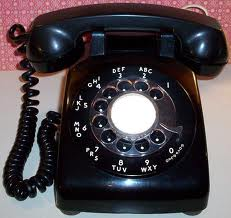